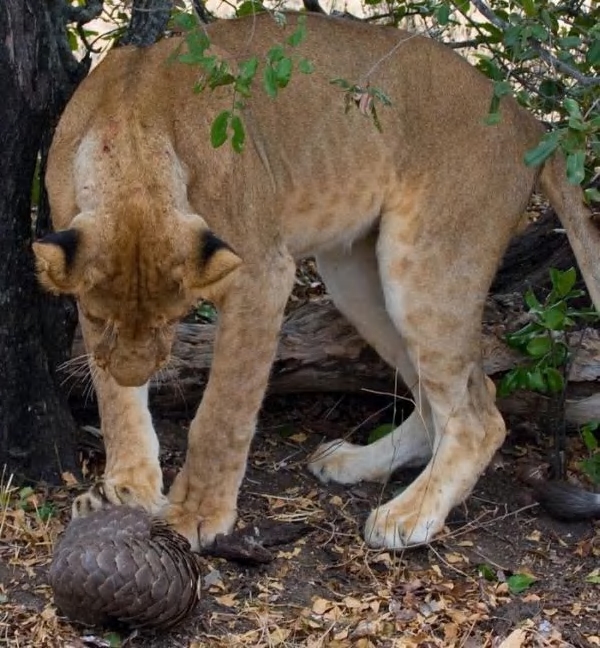 Попытки оказались напрасны, не так-то просто съесть ящерицу в броне!
Лев попытался съесть панголина
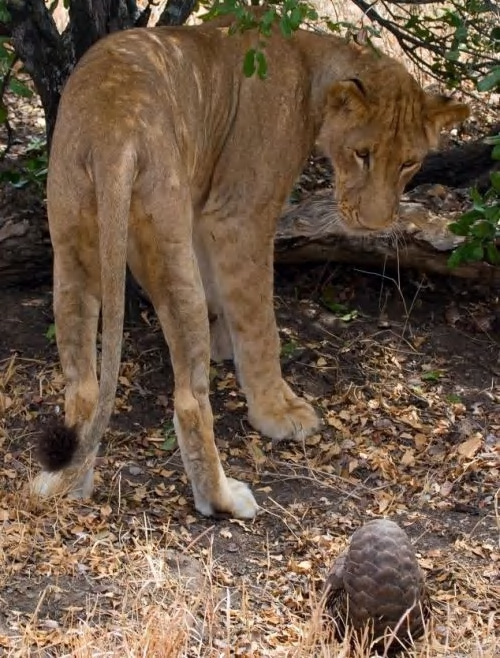 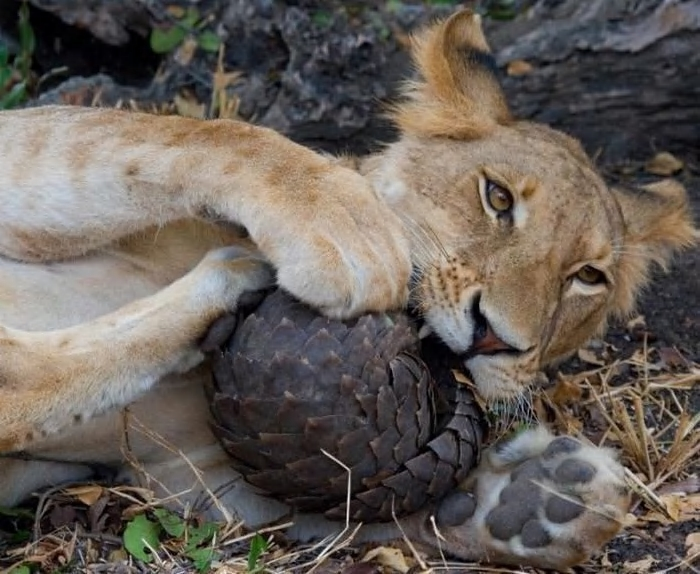 Но не тут то было!
Броня панголина способна защитить даже от пули.